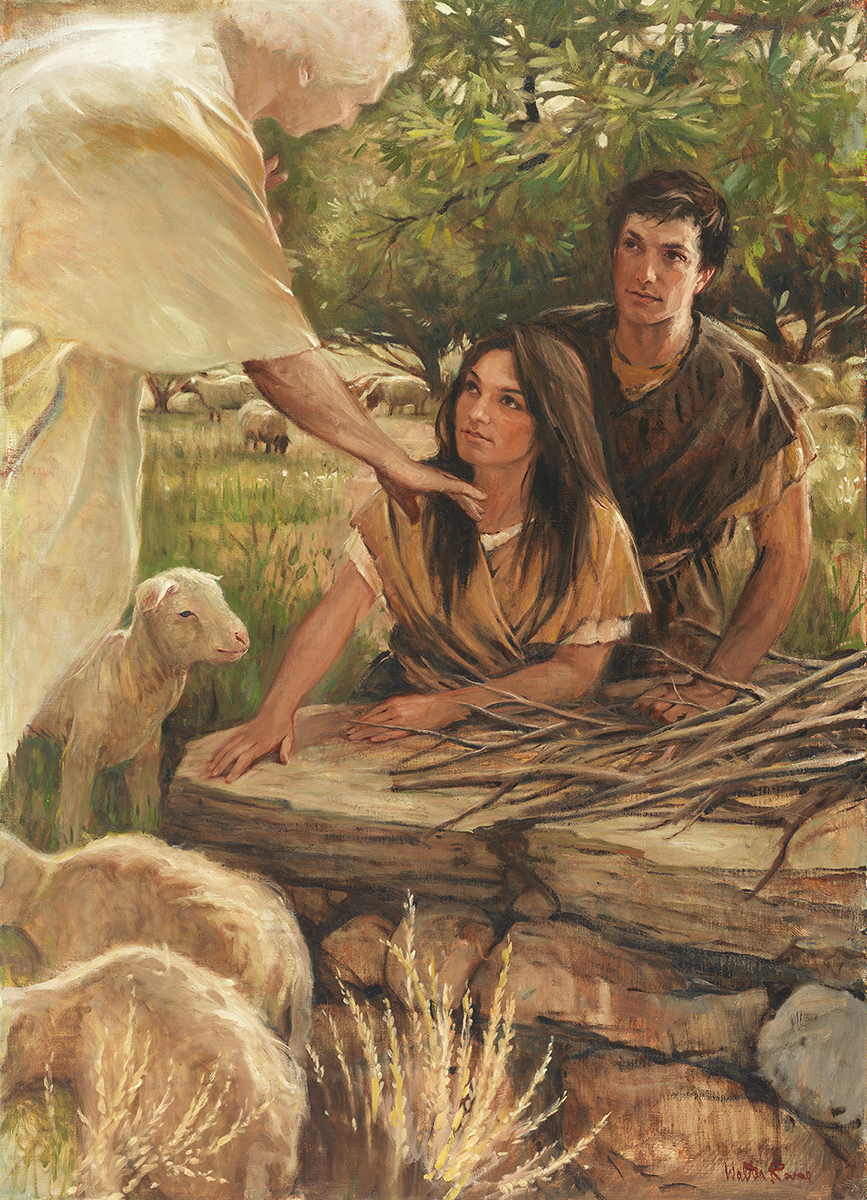 SEMINARY
Old Testament
LESSON 22
Genesis 10–11; Abraham 1
LESSON 22
Genesis 10–11
“The Lord confounds the language of the people and scatters them throughout the earth”
LESSON 22
Genesis 11:1-4
1 And the whole earth was of one language, and of one speech.
2 And it came to pass, as they journeyed from the east, that they found a plain in the land of Shinar; and they dwelt there.
3 And they said one to another, Go to, let us make brick, and burn them throughly. And they had brick for stone, and slime had they for mortar.
4 And they said, Go to, let us build us a city and a tower, whose top may reach unto heaven; and let us make us a name, lest we be scattered abroad upon the face of the whole earth.
What did the people begin to do?
Why did they build the tower?
LESSON 22
Genesis 11:5-6
5 And the Lord came down to see the city and the tower, which the children of men builded.
6 And the Lord said, Behold, the people is one, and they have all one language; and this they begin to do: and now nothing will be restrained from them, which they have imagined to do.
What do you think the phrase “nothing will be restrained from them, which they have imagined to do” means?
LESSON 22
Genesis 11:7-9
7 Go to, let us go down, and there confound their language, that they may not understand one another’s speech.
8 So the Lord scattered them abroad from thence upon the face of all the earth: and they left off to build the city.
9 Therefore is the name of it called Babel; because the Lord did there confound the language of all the earth: and from thence did the Lord scatter them abroad upon the face of all the earth.
What did the Lord do to the inhabitants of the earth?
What does this scripture account teach us will happen if we choose to turn away from God?
What resulted from God confounding the language of the people?
if we choose to turn away from God, we bring undesirable consequences upon ourselves and others.
LESSON 22
Abraham 1
“Abraham seeks righteousness and is persecuted by false priests”
LESSON 22
What would you tell your friend that could help her remain faithful?
Can she hope to obtain her desires despite her circumstances? Why?
Abraham 1:3-4
3 It was conferred upon me from the fathers; it came down from the fathers, from the beginning of time, yea, even from the beginning, or before the foundation of the earth, down to the present time, even the right of the firstborn, or the first man, who is Adam, or first father, through the fathers unto me.
4 I sought for mine appointment unto the Priesthood according to the appointment of God unto the fathers concerning the seed.
What do you think God will do for us if we seek for righteousness?
If we seek for righteousness, God will bless us according to our desires.
How might the principle on the board help your friend remain faithful even though her family members make it difficult for her to live the gospel?
What difficult circumstances did Abraham face?
LESSON 22
Abraham 1:5-7
5 My fathers, having turned from their righteousness, and from the holy commandments which the Lord their God had given unto them, unto the worshiping of the gods of the heathen, utterly refused to hearken to my voice;
6 For their hearts were set to do evil, and were wholly turned to the god of Elkenah, and the god of Libnah, and the god of Mahmackrah, and the god of Korash, and the god of Pharaoh, king of Egypt;
7 Therefore they turned their hearts to the sacrifice of the heathen in offering up their children unto these dumb idols, and hearkened not unto my voice, but endeavored to take away my life by the hand of the priest of Elkenah. The priest of Elkenah was also the priest of Pharaoh.
What did Abraham do even though he lived in difficult circumstances?
LESSON 22
Abraham 1:8-11
8 Now, at this time it was the custom of the priest of Pharaoh, the king of Egypt, to offer up upon the altar which was built in the land of Chaldea, for the offering unto these strange gods, men, women, and children.
9 And it came to pass that the priest made an offering unto the god of Pharaoh, and also unto the god of Shagreel, even after the manner of the Egyptians. Now the god of Shagreel was the sun.
10 Even the thank-offering of a child did the priest of Pharaoh offer upon the altar which stood by the hill called Potiphar’s Hill, at the head of the plain of Olishem.
11 Now, this priest had offered upon this altar three virgins at one time, who were the daughters of Onitah, one of the royal descent directly from the loins of Ham. These virgins were offered up because of their virtue; they would not bow down to worship gods of wood or of stone, therefore they were killed upon this altar, and it was done after the manner of the Egyptians.
What difficult circumstances existed in the land of Chaldea?
Why were the three daughters of Onitah sacrificed?
What can we choose to do regardless of the circumstances in which we live?
We can choose righteousness regardless of the circumstances in which we live.
LESSON 22
“None of us likes to be ridiculed. Few are able to withstand popular opinion even when they know it is wrong, and it is difficult to comprehend the magnificent courage displayed by Abraham in his profound obedience to Jehovah, in the midst of his surroundings. His moral courage, his implicit faith in God, his boldness in raising his voice in opposition to the prevailing wickedness, is almost beyond comparison” (Joseph Fielding Smith, The Way to Perfection [1946], 86).
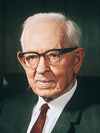 President 
Joseph Fielding Smith
What did Jehovah say to Abraham?
What happened to Abraham?
LESSON 22
Abraham 1:15-17
15 And as they lifted up their hands upon me, that they might offer me up and take away my life, behold, I lifted up my voice unto the Lord my God, and the Lord hearkened and heard, and he filled me with the vision of the Almighty, and the angel of his presence stood by me, and immediately unloosed my bands;
16 And his voice was unto me: Abraham, Abraham, behold, my name is Jehovah, and I have heard thee, and have come down to deliver thee, and to take thee away from thy father’s house, and from all thy kinsfolk, into a strange land which thou knowest not of;
17 And this because they have turned their hearts away from me, to worship the god of Elkenah, and the god of Libnah, and the god of Mahmackrah, and the god of Korash, and the god of Pharaoh, king of Egypt; therefore I have come down to visit them, and to destroy him who hath lifted up his hand against thee, Abraham, my son, to take away thy life.
LESSON 22
Abraham 1:18-19
, 20
18 Behold, I will lead thee by my hand, and I will take thee, to put upon thee my name, even the Priesthood of thy father, and my power shall be over thee.
19 As it was with Noah so shall it be with thee; but through thy ministry my name shall be known in the earth forever, for I am thy God.
20 Behold, Potiphar’s Hill was in the land of Ur, of Chaldea. And the Lord broke down the altar of Elkenah, and of the gods of the land, and utterly destroyed them, and smote the priest that he died; and there was great mourning in Chaldea, and also in the court of Pharaoh; which Pharaoh signifies king by royal blood.
LESSON 22